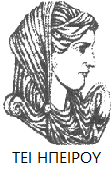 Ελληνική Δημοκρατία
Τεχνολογικό Εκπαιδευτικό Ίδρυμα Ηπείρου
Προγραμματισμός Διαδικτύου
Ενότητα 4 : Ασκήσεις με κατηγορίες

Ιωάννης Τσούλος
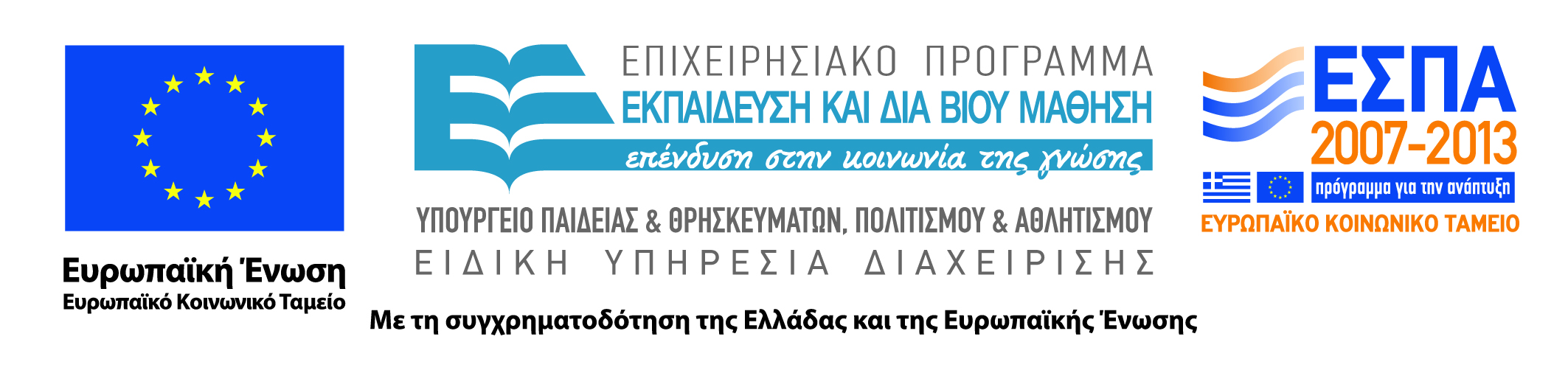 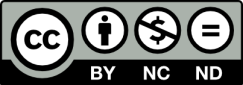 Ανοιχτά Ακαδημαϊκά Μαθήματα στο ΤΕΙ Ηπείρου
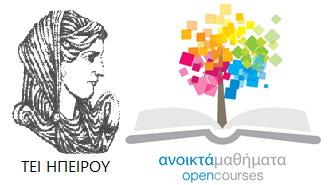 Τμήμα Μηχανικών Πληροφορικής Τ.Ε
Προγραμματισμός Διαδικτύου
Ενότητα 4 : Ασκήσεις με κατηγορίες

Ιωάννης Τσούλος
Επίκουρος Καθηγητής
Άρτα, 2015
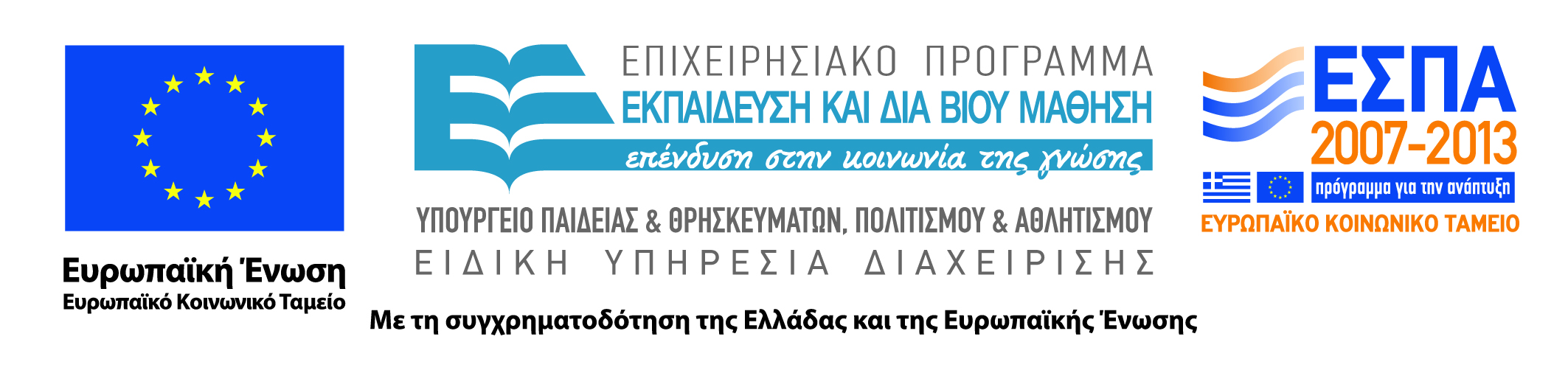 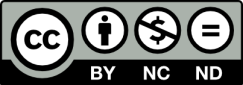 Άδειες Χρήσης
Το παρόν εκπαιδευτικό υλικό υπόκειται σε άδειες χρήσης Creative Commons. 
Για εκπαιδευτικό υλικό, όπως εικόνες, που υπόκειται σε άλλου τύπου άδειας χρήσης, η άδεια χρήσης αναφέρεται ρητώς.
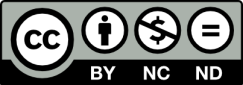 3
Χρηματοδότηση
Το έργο υλοποιείται στο πλαίσιο του Επιχειρησιακού Προγράμματος «Εκπαίδευση και Δια Βίου Μάθηση» και συγχρηματοδοτείται από την Ευρωπαϊκή Ένωση (Ευρωπαϊκό Κοινωνικό Ταμείο) και από εθνικούς πόρους.
Το έργο «Ανοικτά Ακαδημαϊκά Μαθήματα στο TEI Ηπείρου» έχει χρηματοδοτήσει μόνο τη αναδιαμόρφωση του εκπαιδευτικού υλικού.
Το παρόν εκπαιδευτικό υλικό έχει αναπτυχθεί στα πλαίσια του εκπαιδευτικού έργου του διδάσκοντα.
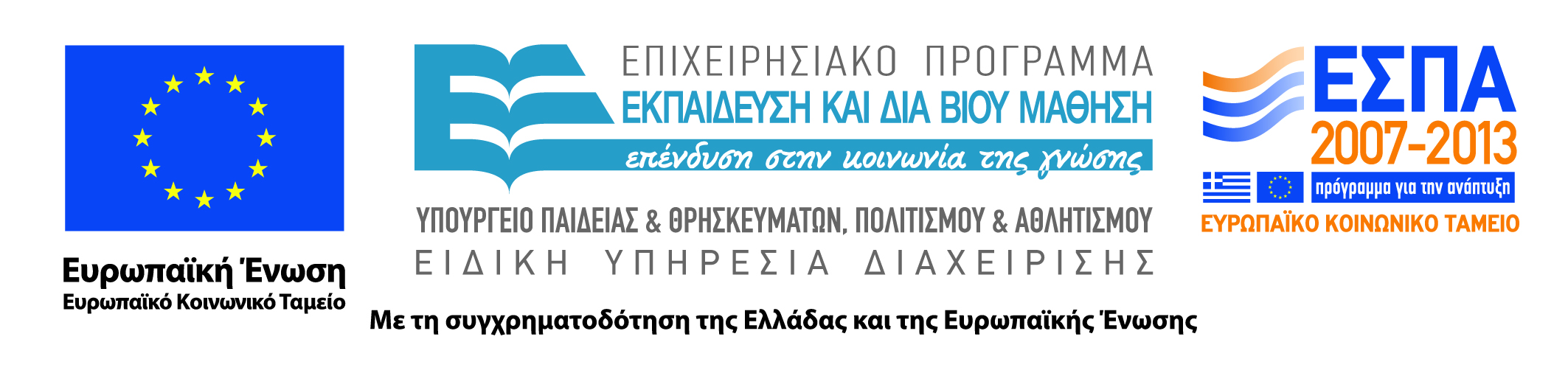 Άσκηση 1
Υπό διαμόρφωση
5
Βιβλιογραφία
Πλήρες Εγχειρίδιο της Java 2 Platform, Laura Lemay & Rogers Cadenhead, Ελληνική έκδοση Γκιούρδα
Java Προγραμματισμός, 6η έκδοση, Harvey M. Deitel, Paul J. Deitel . Εκδόσεις Μ. Γκιούρδας, Αθήνα 2005.
Εισαγωγή στη γλώσσα προγραμματισμού Java, Εμμ. Σκορδαλάκης, Εργαστήριο Λογισμικού Ομάδα Τεχνολογίας Λογισμικού ΕΜΠ
Java με UML,  Else Lervik και Vegard B. Havdal, Εκδόσεις Κλειδάριθμος, 2005.
Προγραμματισμός με Java, Γιάννη Κάβουρα, Εκδόσεις Κλειθάριθμος, Αθήνα 2003.
Java in a nutshell, Deluxe Edition και Java Examples in a Nutshell, David Flanagan, Εκδόσεις OReilly
Java Collections An Introduction to ADTs, Data Structures and Algorithms,David Watt, Deryck Brown, John Wiley and Sons
Thinking in Java (3rd edition), B. Eckel, Pearson Prentice Hall, 2003.
Introduction to Java Programming (5th edition), Y. Daniel Liang, Pearson Prentice Hall, 2005.
Σημείωμα Αναφοράς
Copyright Τεχνολογικό Ίδρυμα Ηπείρου. Ιωάννης Τσούλος.
Προγραμματισμός Διαδικτύου. 
Έκδοση: 1.0 Άρτα, 2015. Διαθέσιμο από τη δικτυακή διεύθυνση:
http://eclass.teiep.gr/OpenClass/courses/COMP114/
7
ΔΙΑΤΑΡΑΧΕΣ ΦΩΝΗΣ, Ενότητα 0, ΤΜΗΜΑ ΛΟΓΟΘΕΡΑΠΕΙΑΣ, ΤΕΙ ΗΠΕΙΡΟΥ - Ανοιχτά Ακαδημαϊκά Μαθήματα στο ΤΕΙ Ηπείρου
Σημείωμα Αδειοδότησης
Το παρόν υλικό διατίθεται με τους όρους της άδειας χρήσης Creative Commons Αναφορά Δημιουργού-Μη Εμπορική Χρήση-Όχι Παράγωγα Έργα 4.0 Διεθνές [1] ή μεταγενέστερη. Εξαιρούνται τα αυτοτελή έργα τρίτων π.χ. φωτογραφίες, Διαγράμματα κ.λ.π., τα οποία εμπεριέχονται σε αυτό και τα οποία αναφέρονται μαζί με τους όρους χρήσης τους στο «Σημείωμα Χρήσης Έργων Τρίτων».
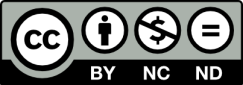 Ο δικαιούχος μπορεί να παρέχει στον αδειοδόχο ξεχωριστή άδεια να  χρησιμοποιεί το έργο για εμπορική χρήση, εφόσον αυτό του  ζητηθεί.
[1]
http://creativecommons.org/licenses/by-nc-nd/4.0/deed.el
Τέλος Ενότητας
Επεξεργασία: Ευάγγελος Καρβούνης
Άρτα, 2015
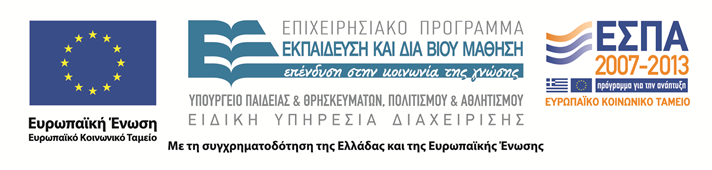 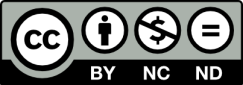 Τέλος Ενότητας
Ασκήσεις με κατηγορίες
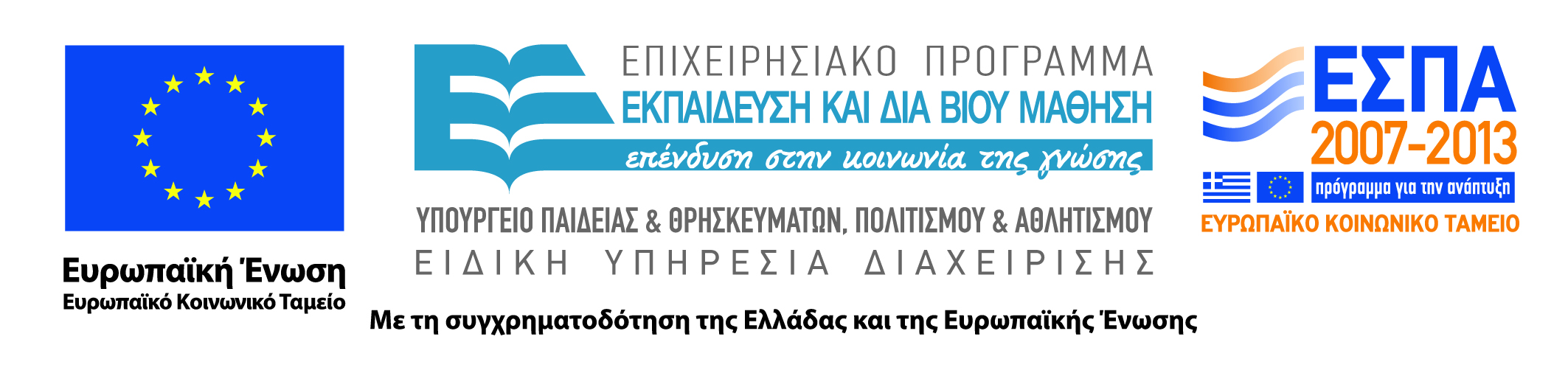 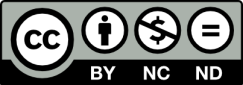